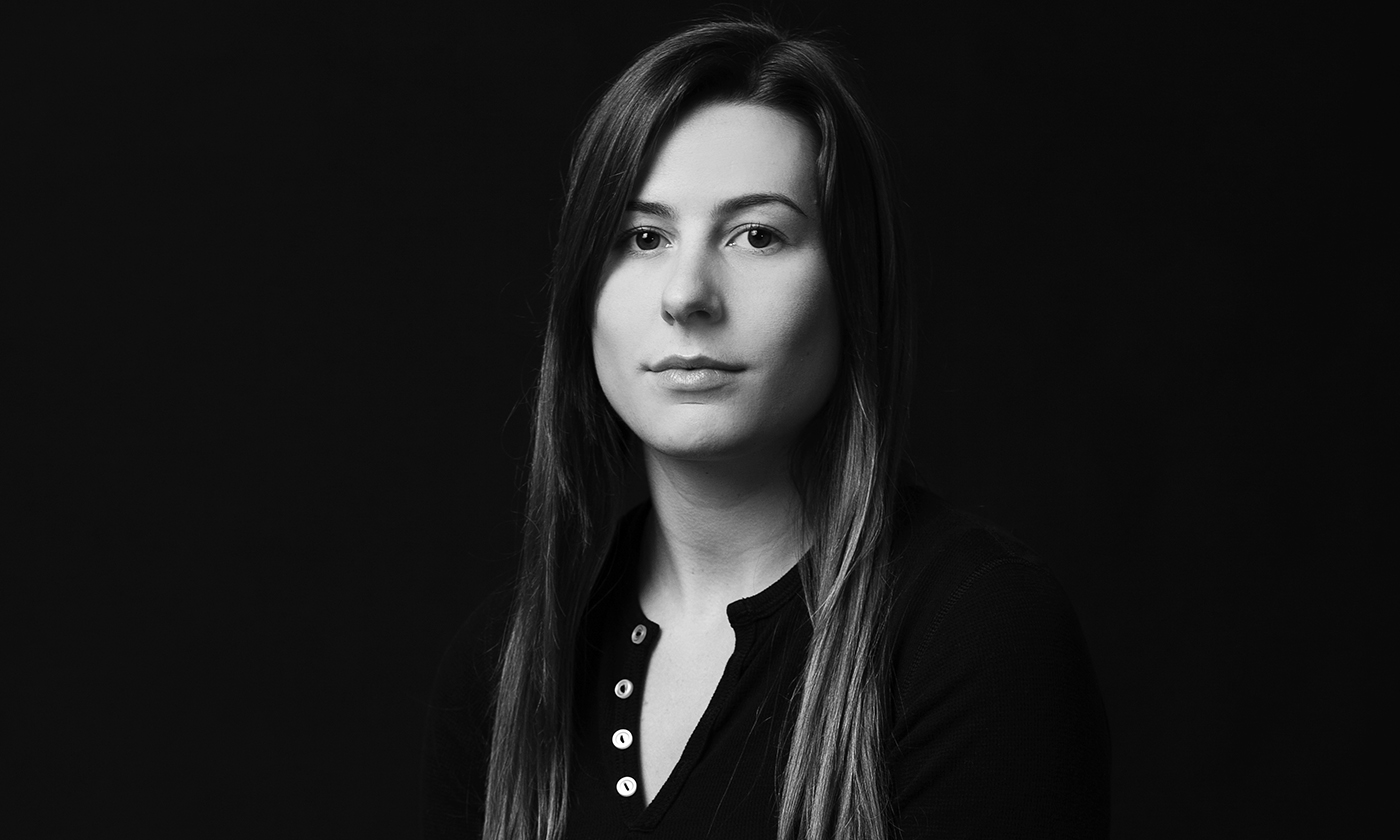 Leah Aripotch
Metal Fabrication Sculptor and Jewelry Artist
Born and raised in Montauk, New York in 1987
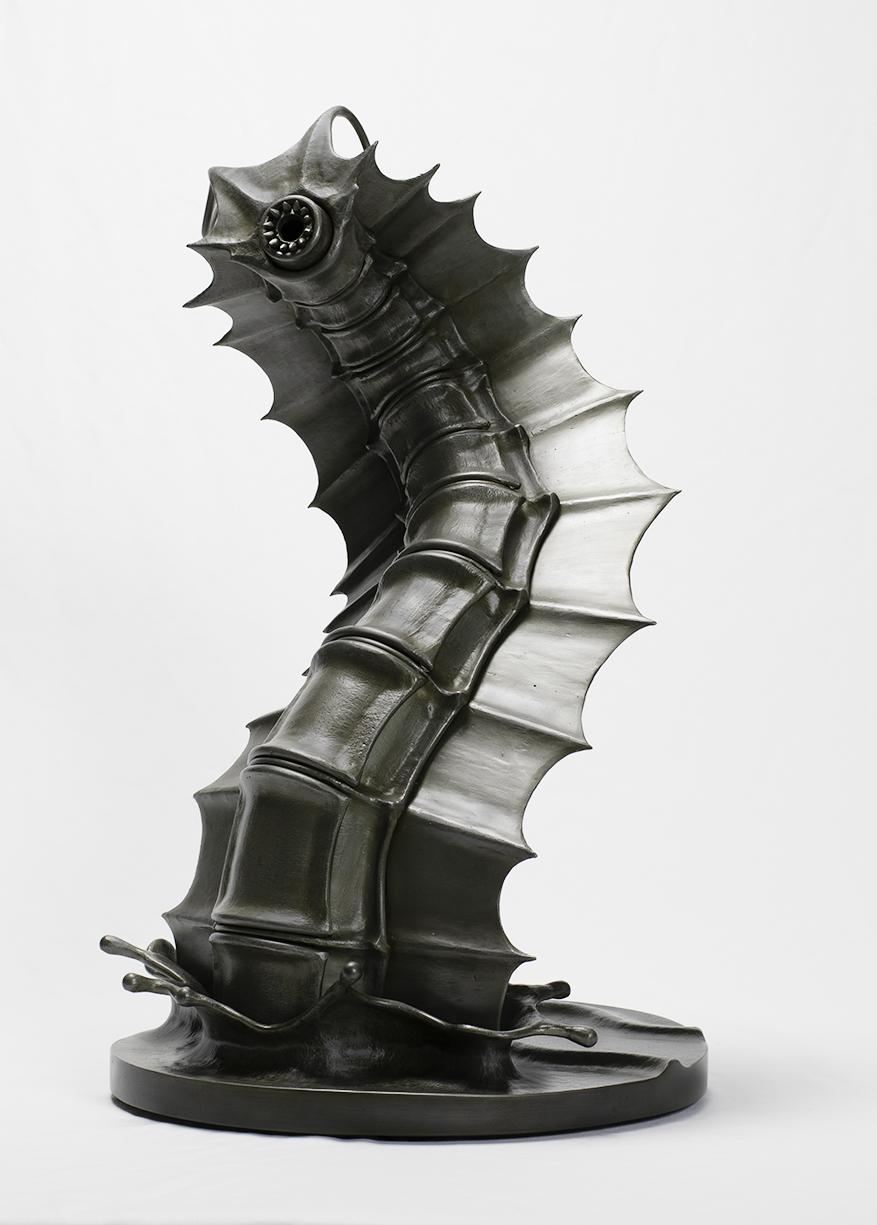 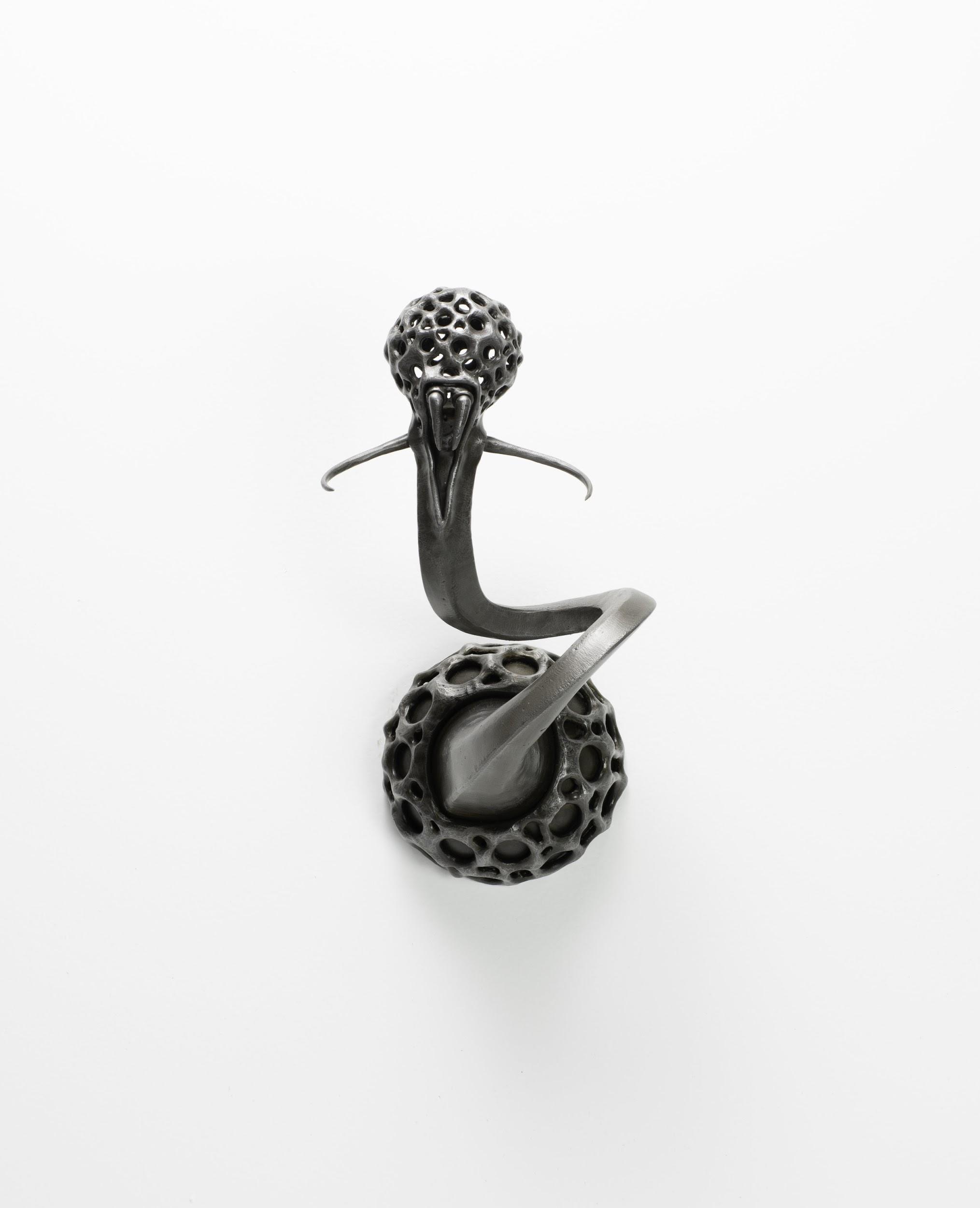 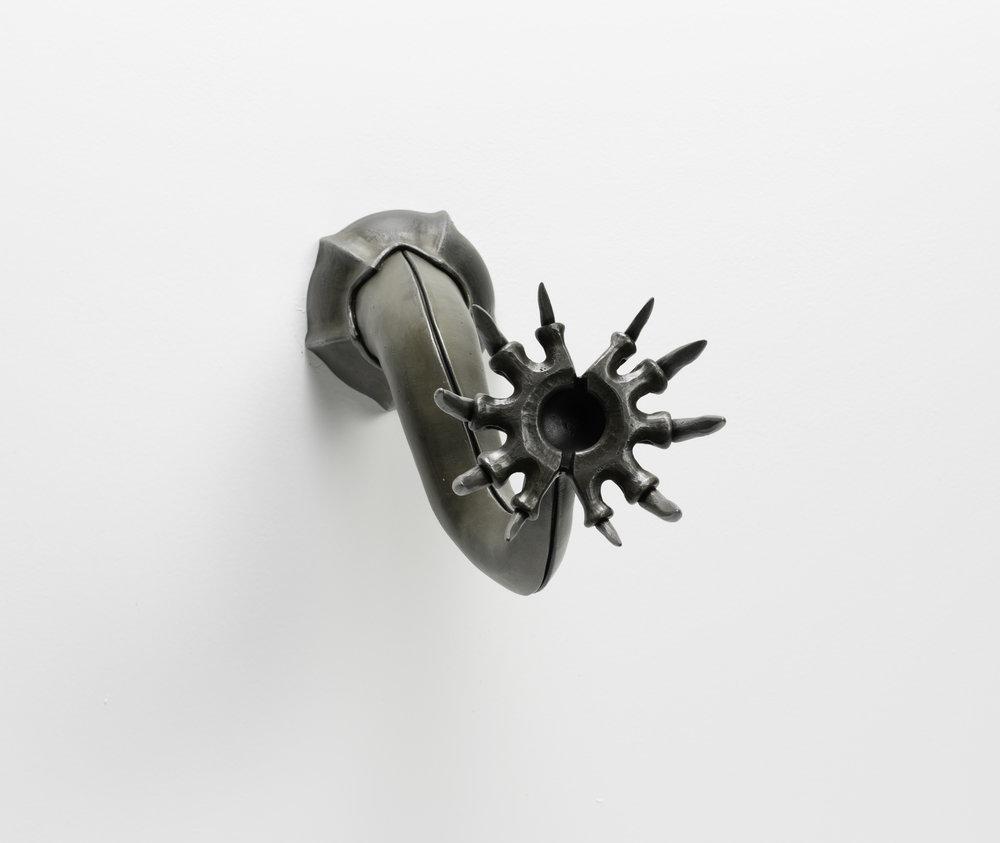 Barbara
Gary
Margo
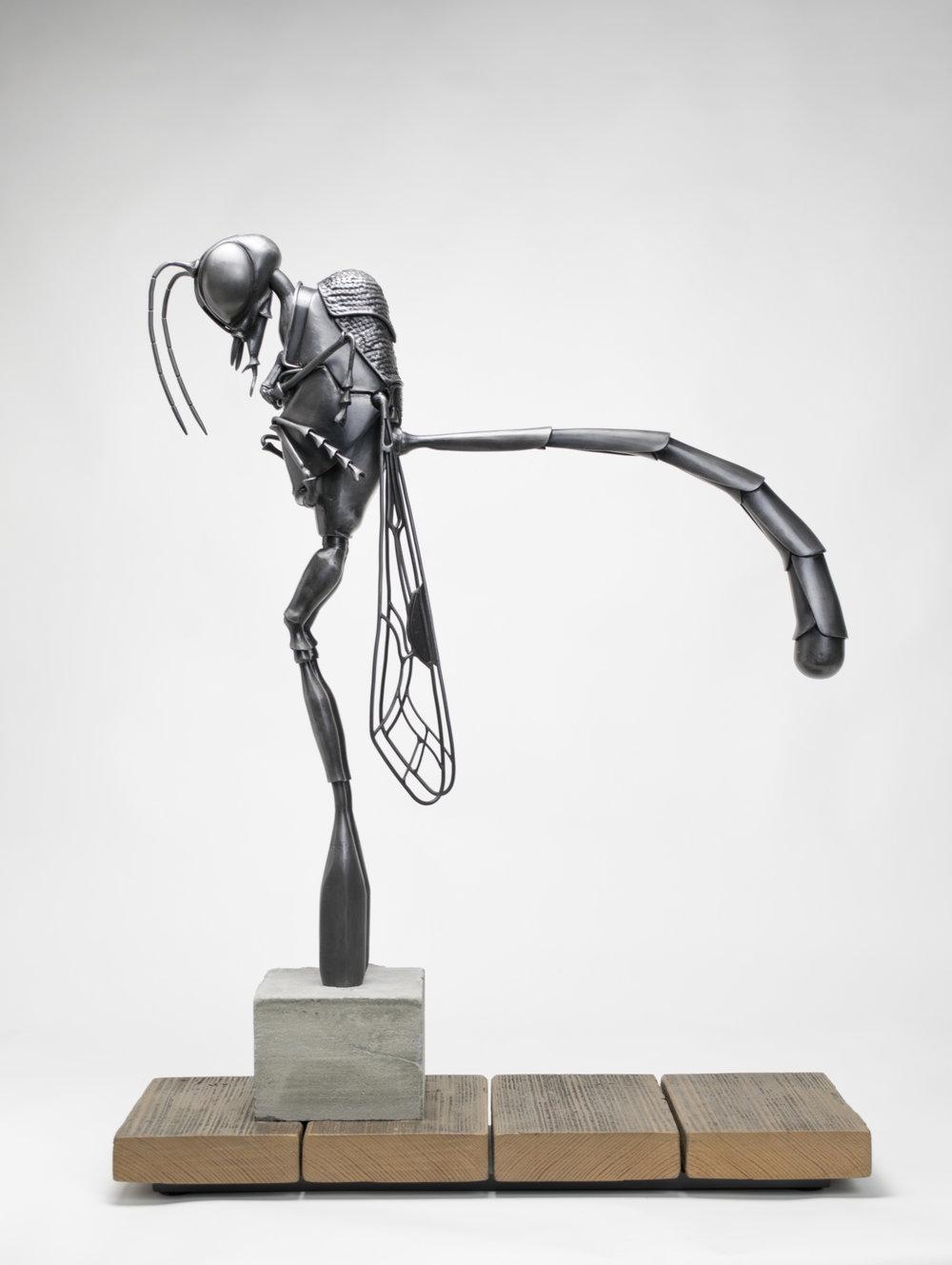 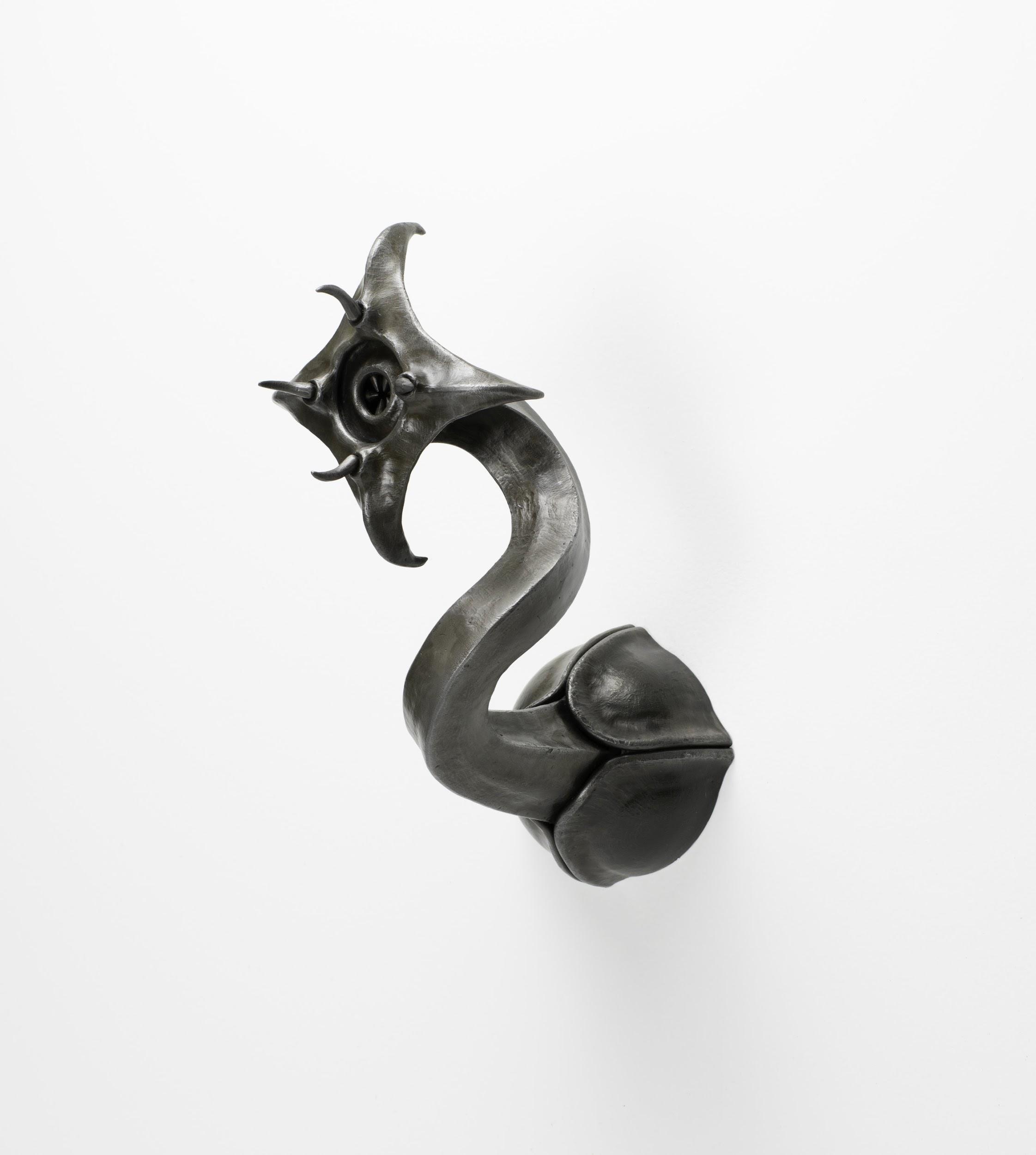 Anthropomorphism - attaching human characteristics, traits, emotion to an animal non-human object
Metal Fabrication  - creation of metal structures by cutting, bending, welding, assembling

Figurative - art that portrays mainly human or animal figure
Clyde
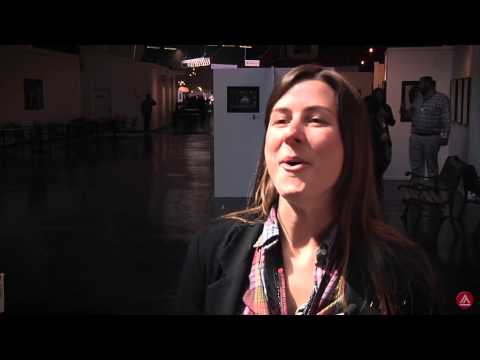 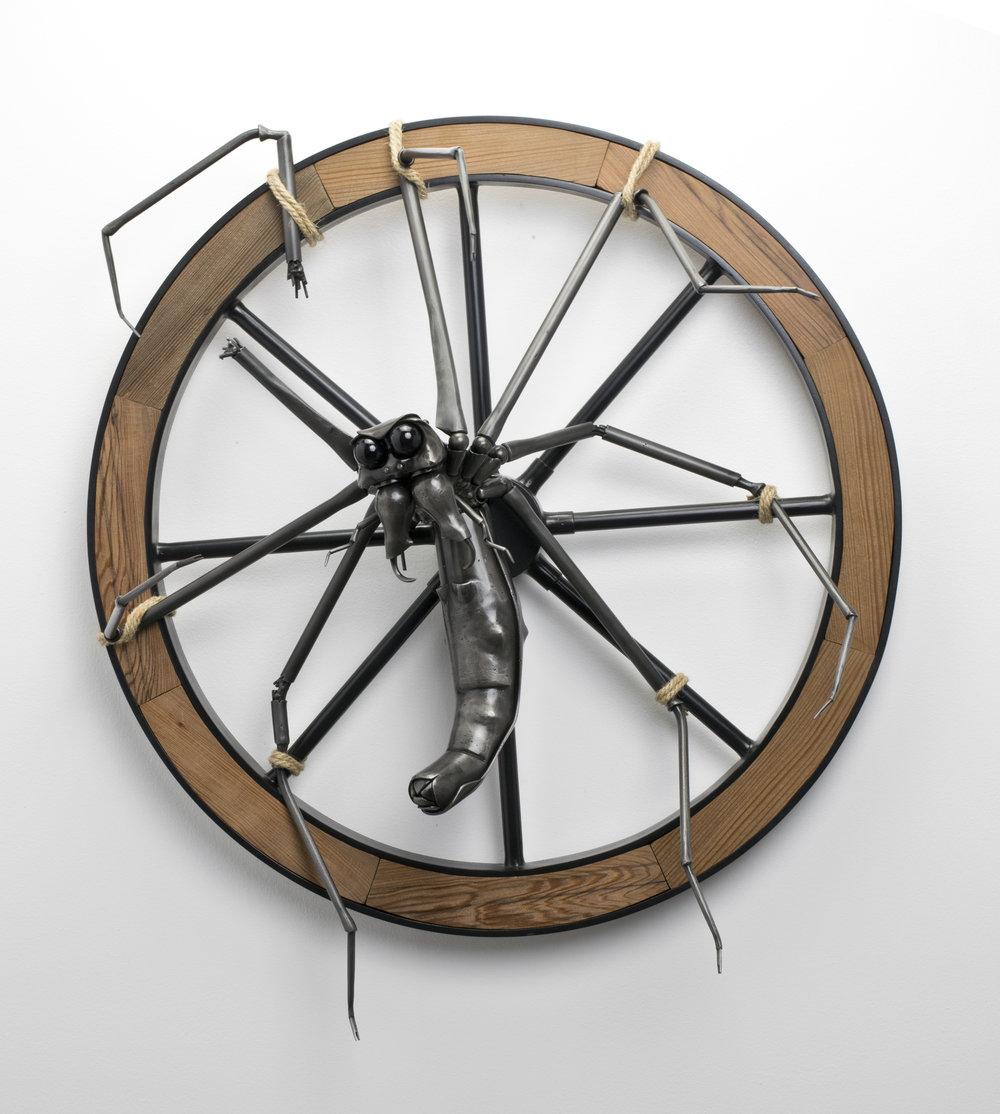 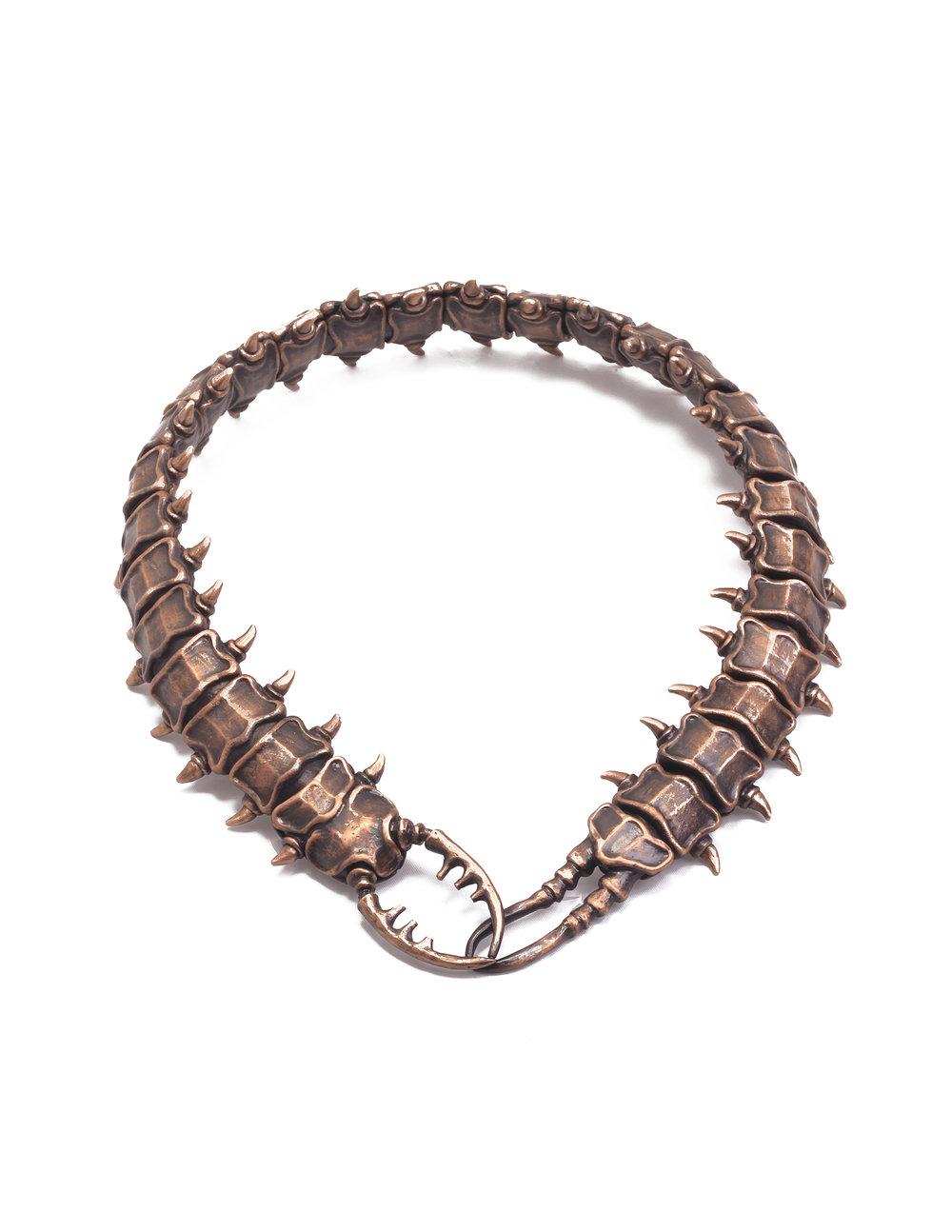 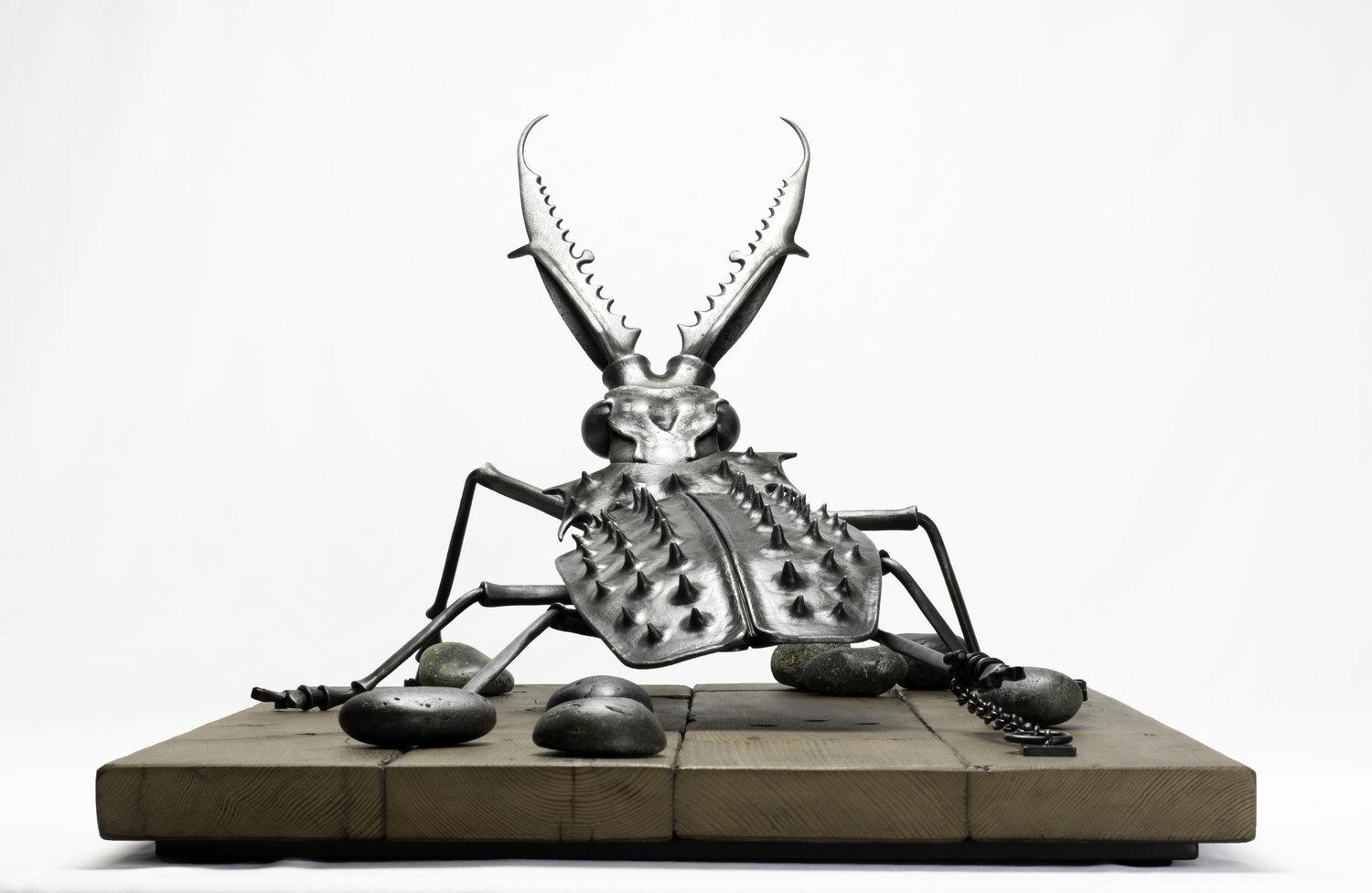 How are you inspired by this artist?